Welcome to my class
MS: Phạm Thị Hà
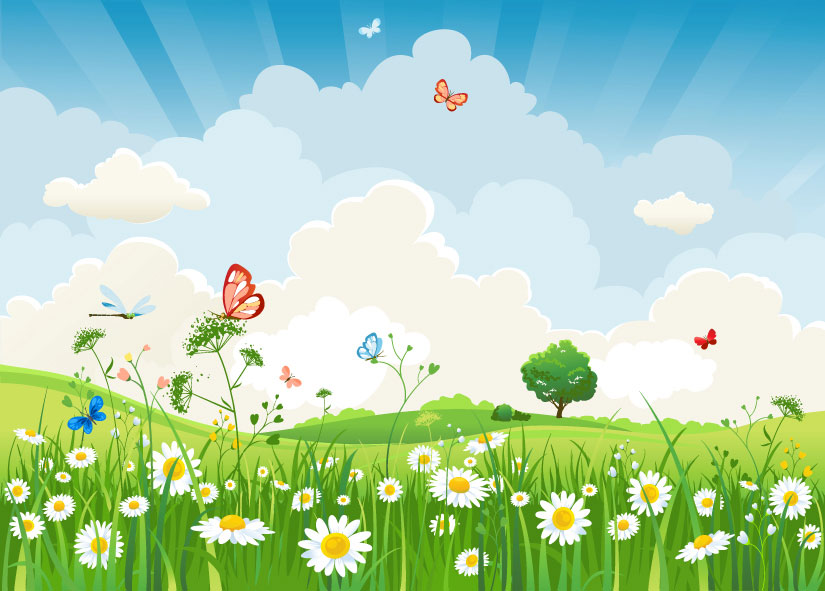 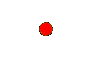 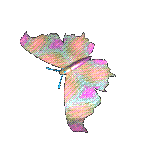 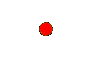 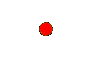 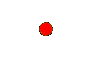 Unit 16: Weather
Leson 1 (1,2,3)
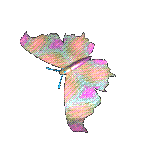 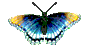 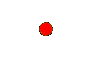 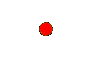 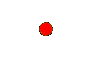 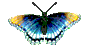 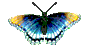 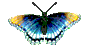 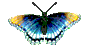 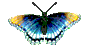 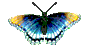 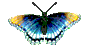 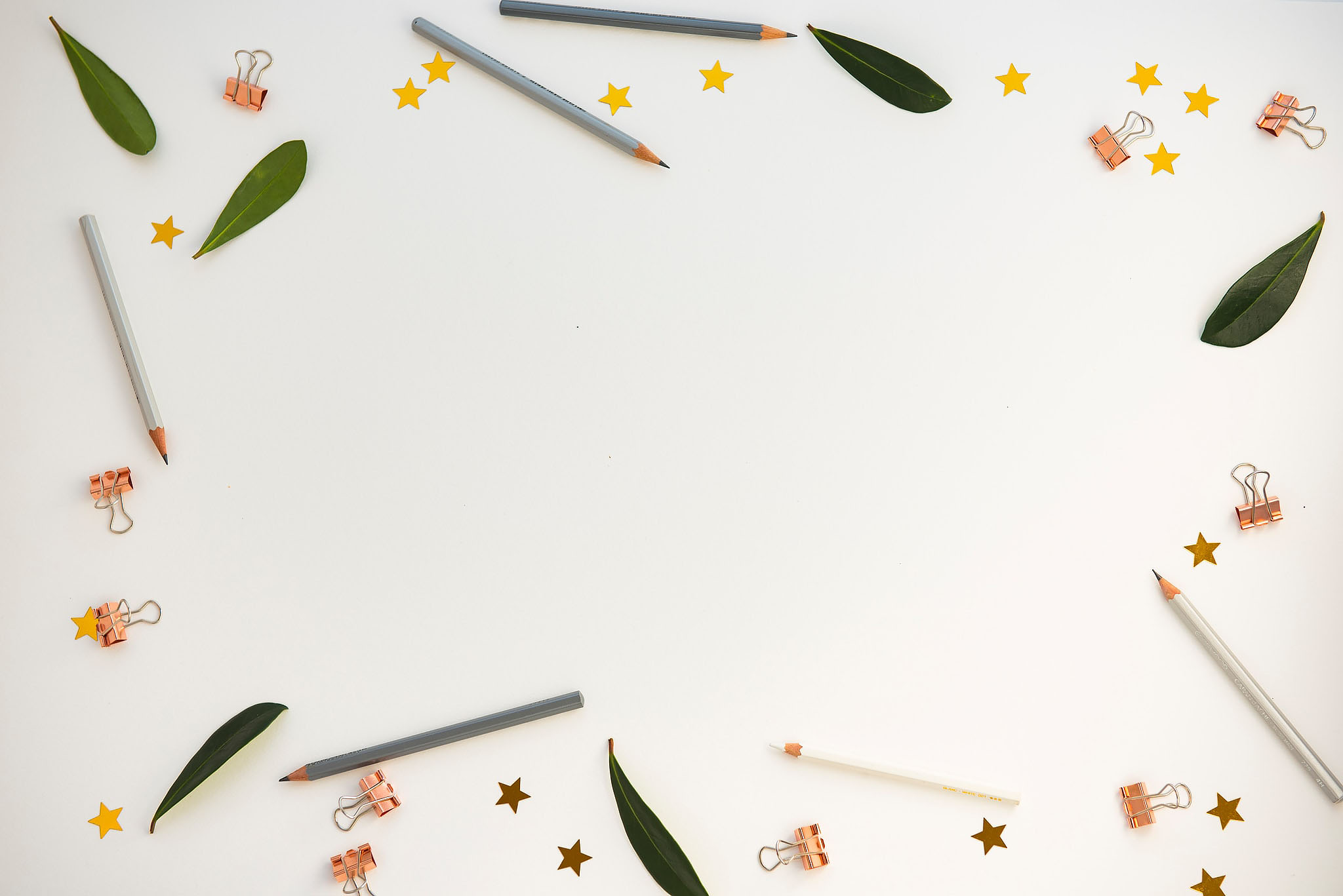 New words
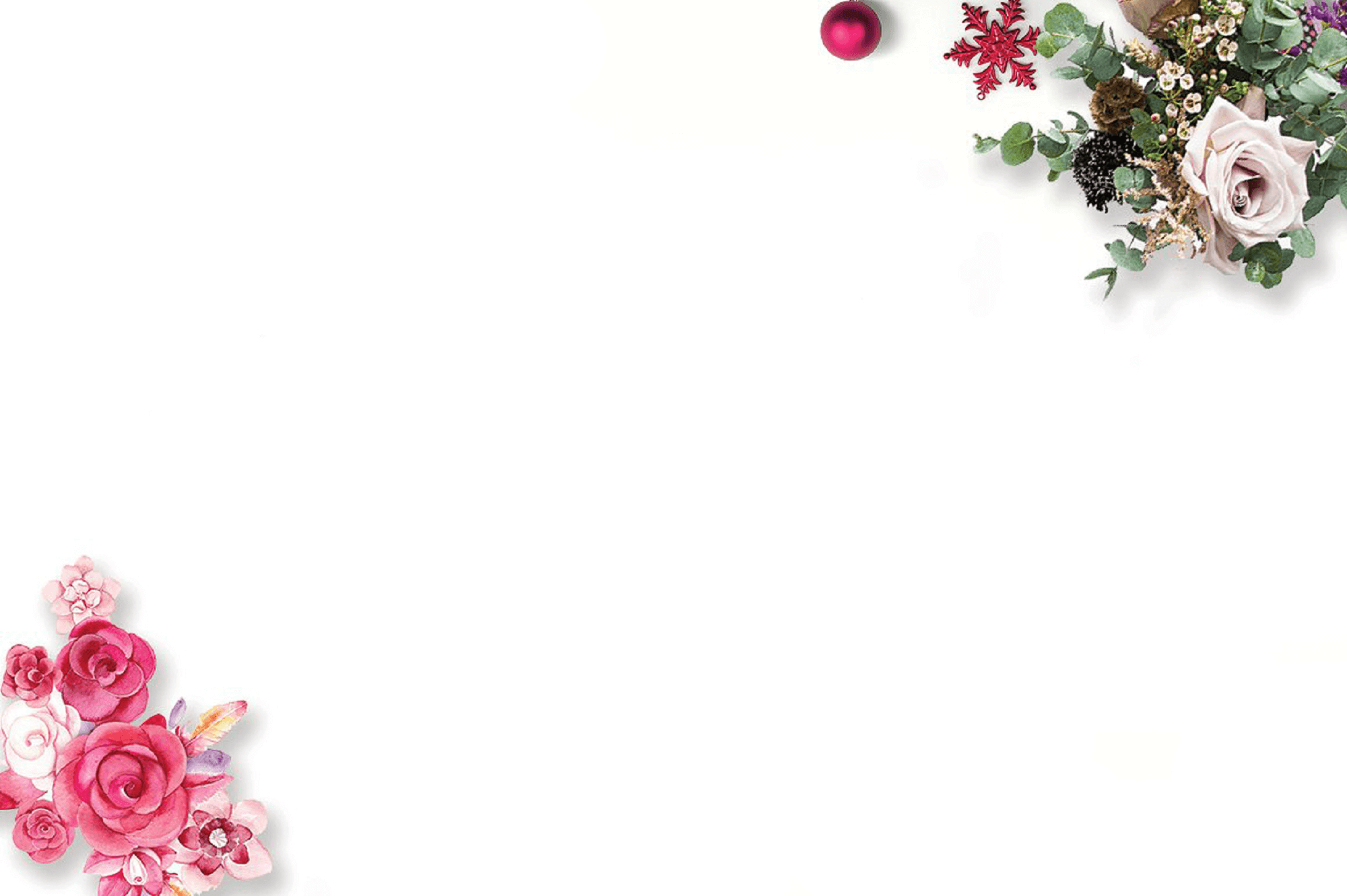 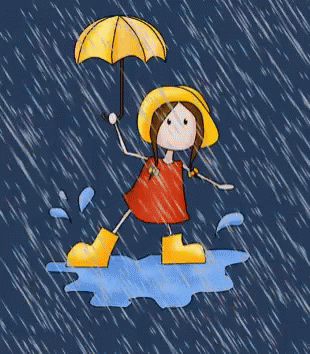 rainy
: có mưa
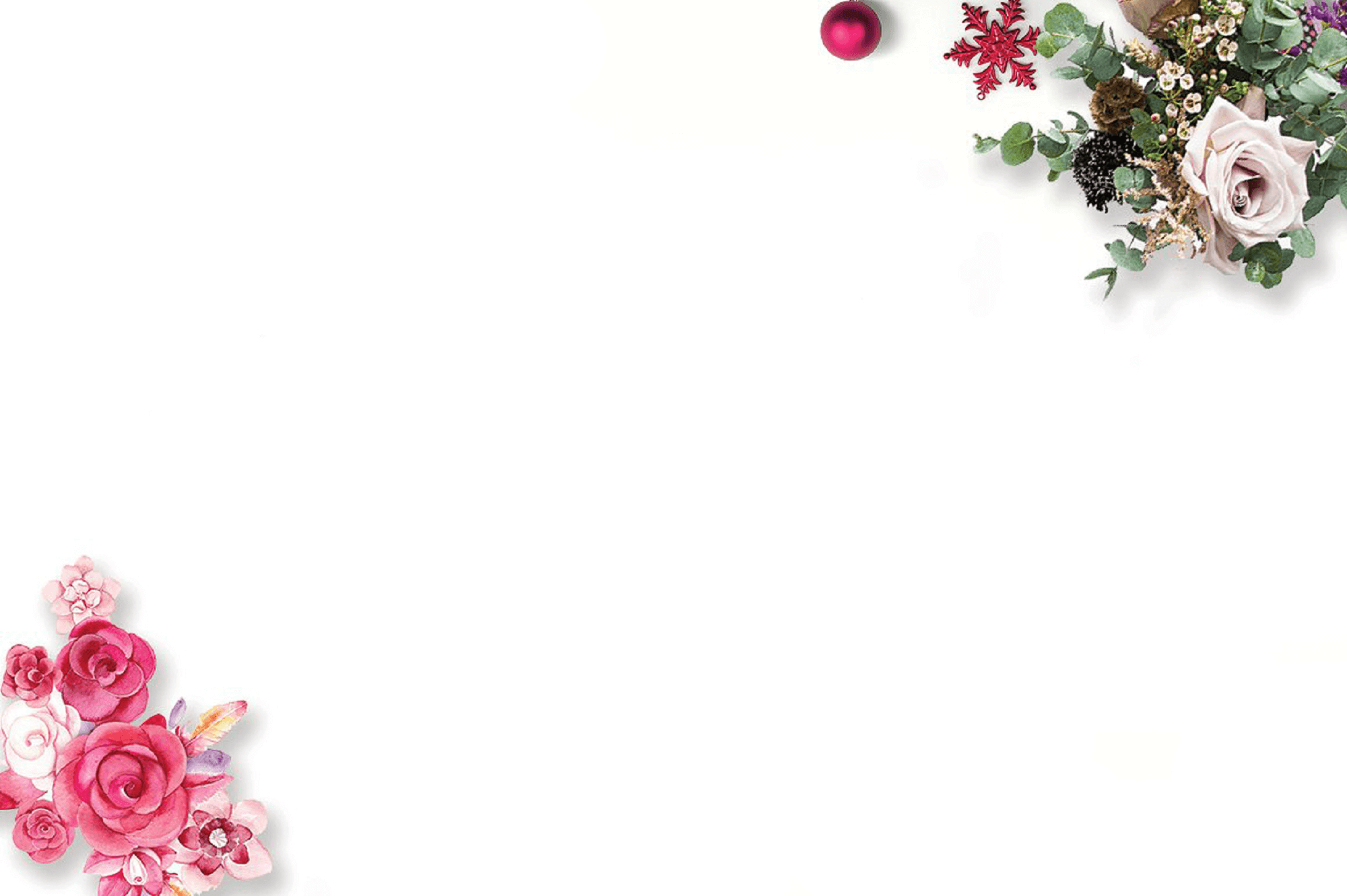 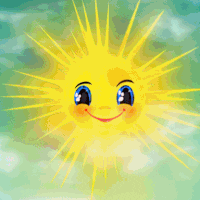 sunny
: có nắng
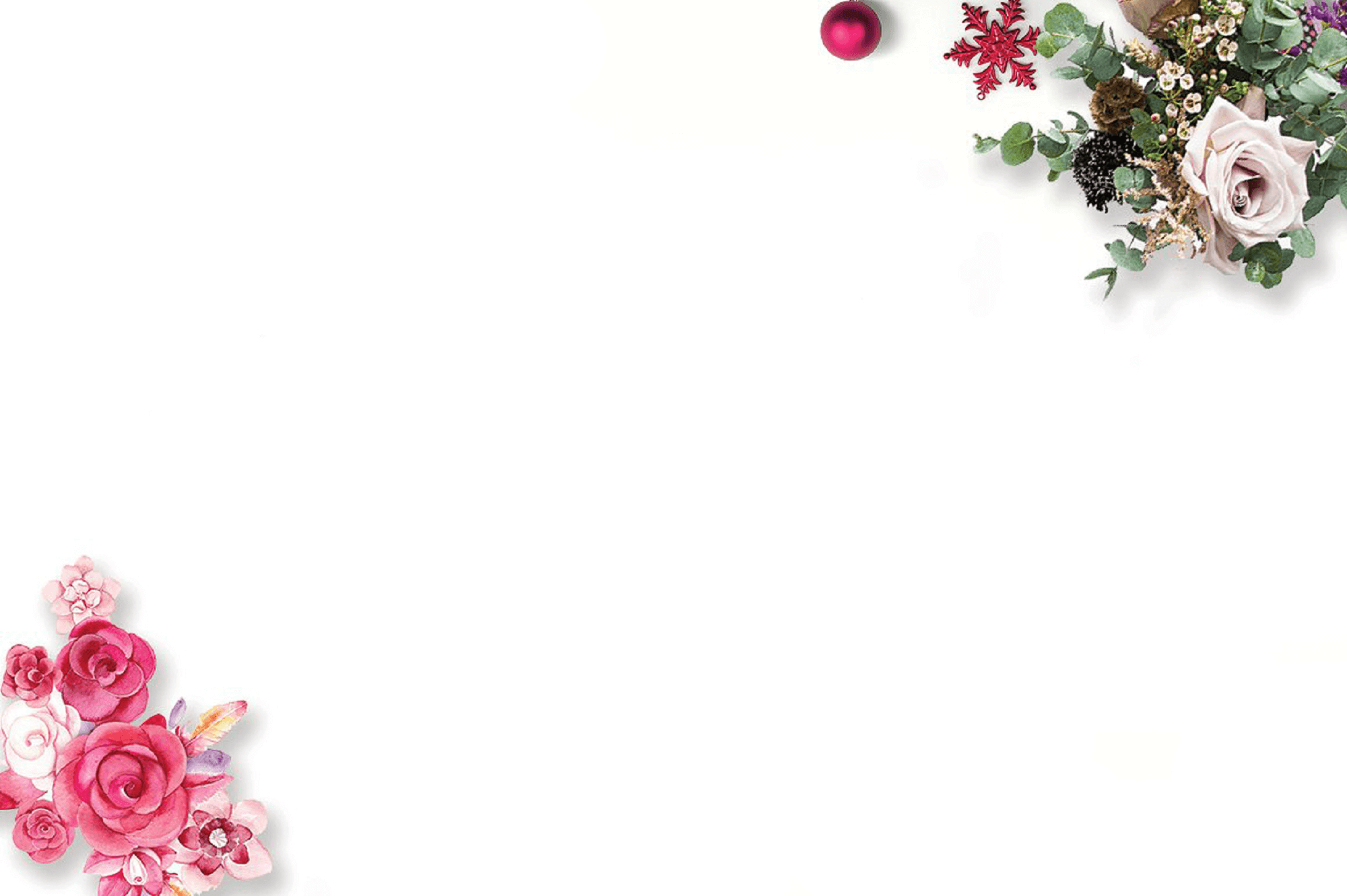 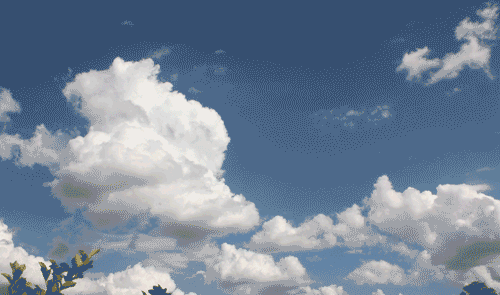 : có mây
cloudy
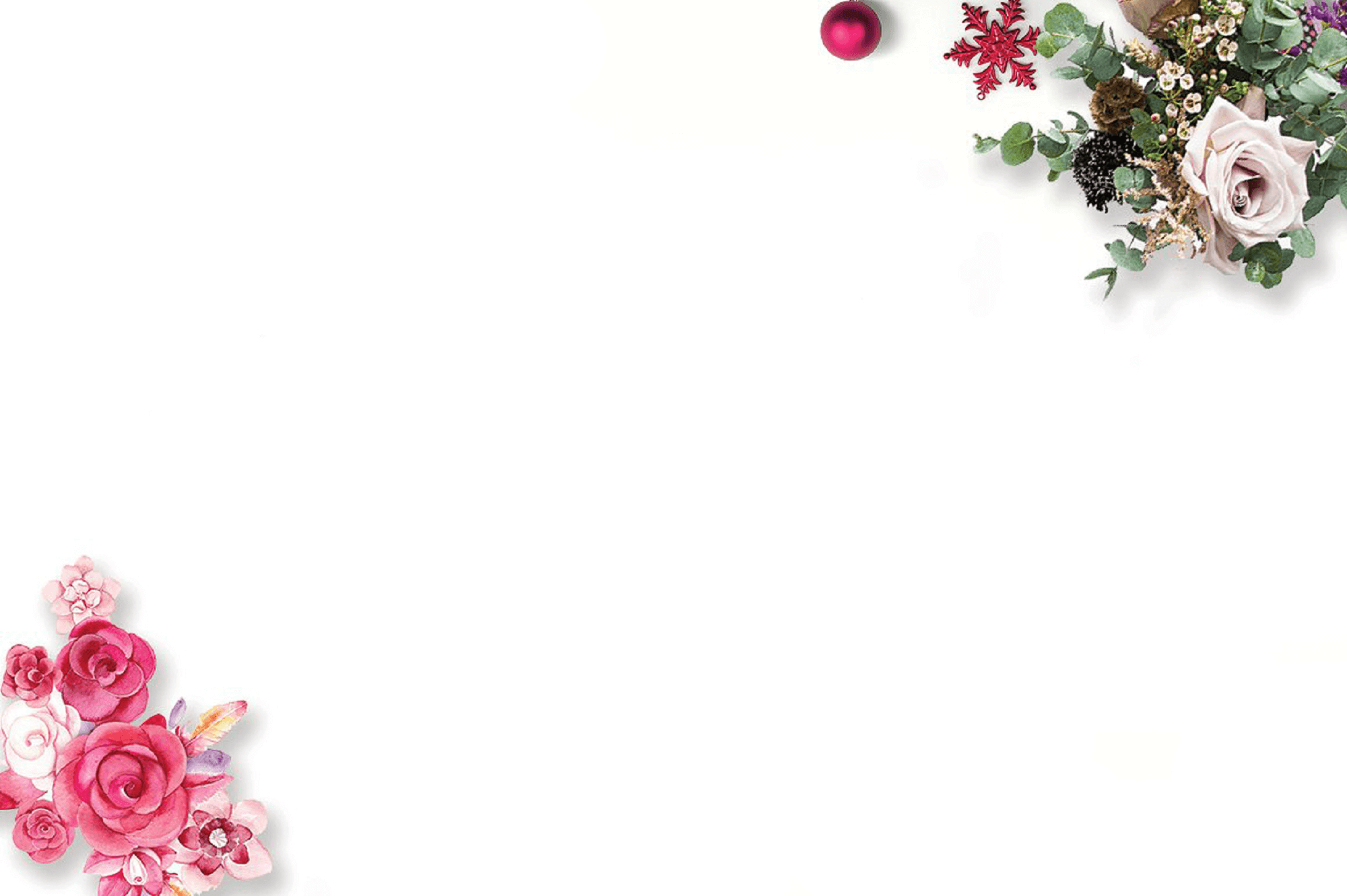 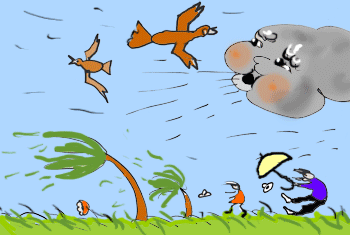 windy
: có gió
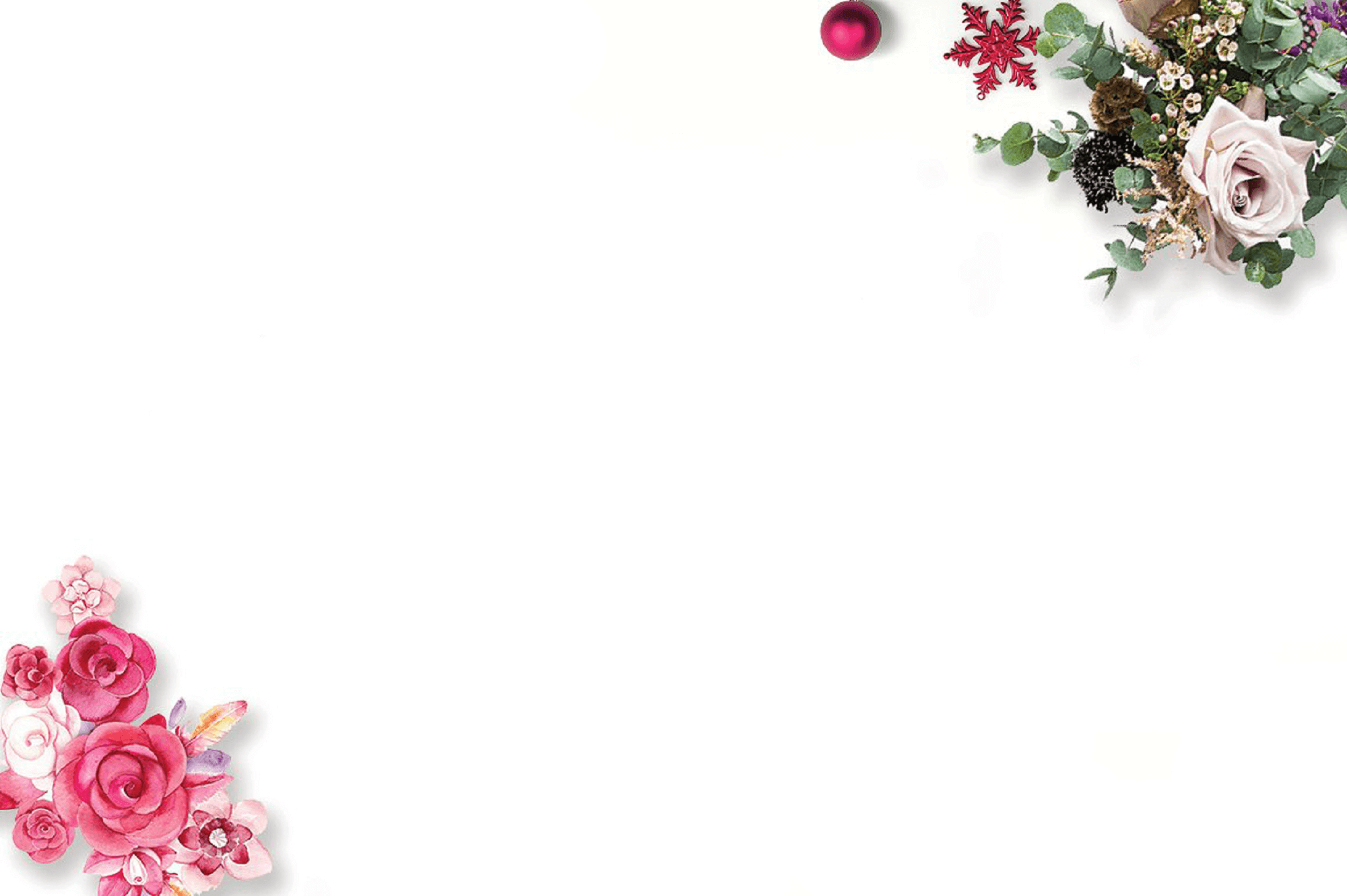 : có mưa
- rainy
: có nắng
- sunny
- cloudy
: có mây
: có gió
- windy
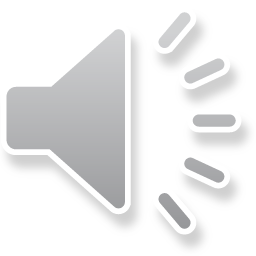 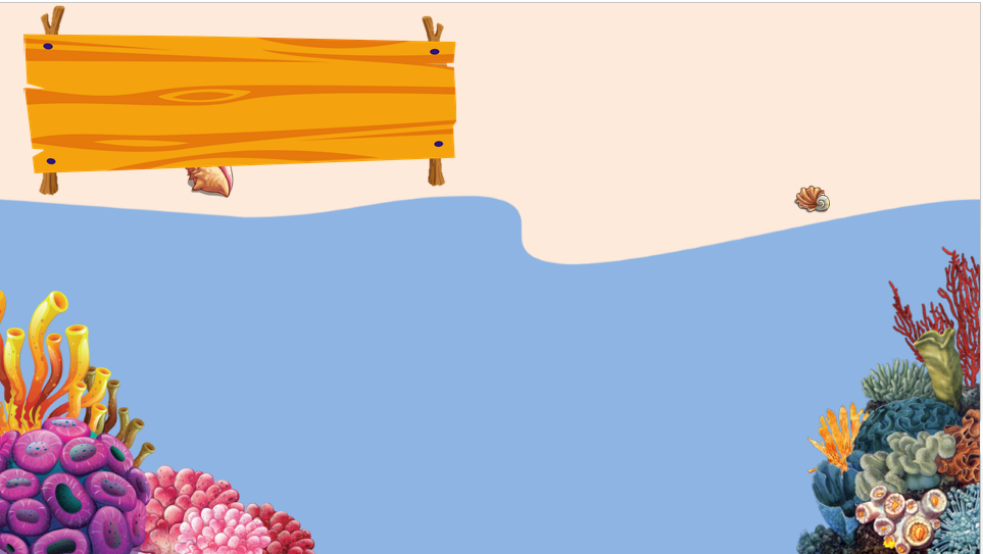 FISHING GAME
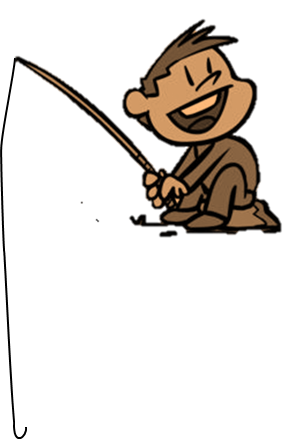 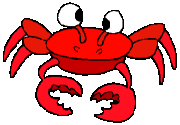 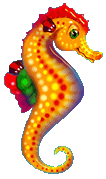 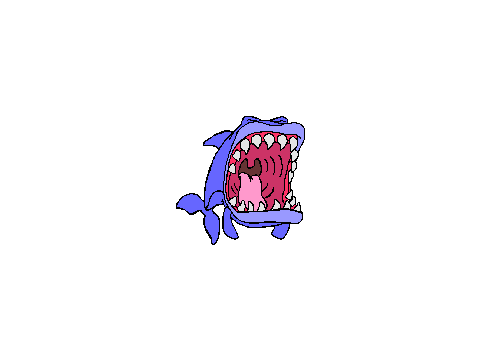 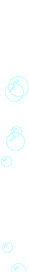 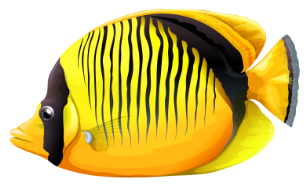 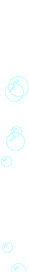 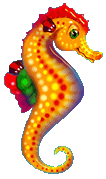 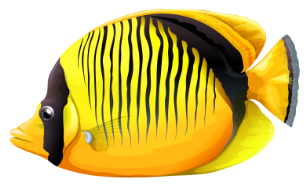 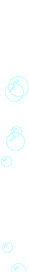 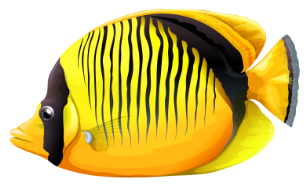 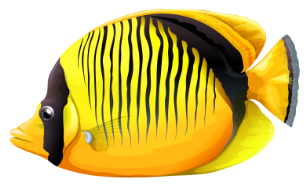 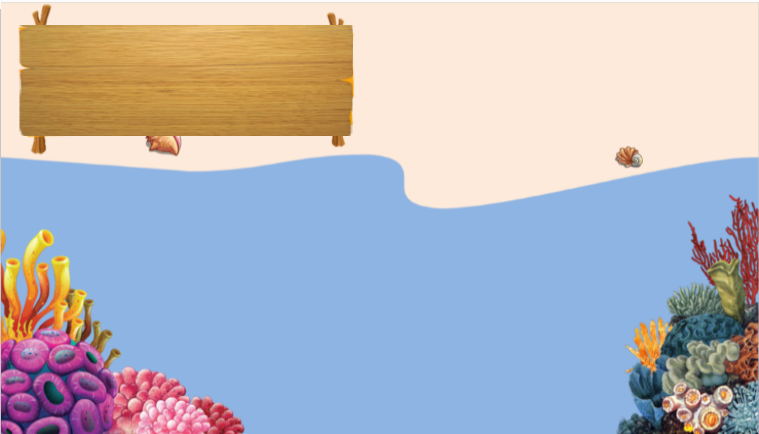 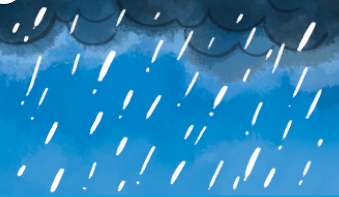 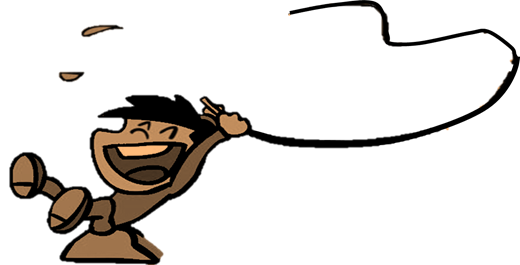 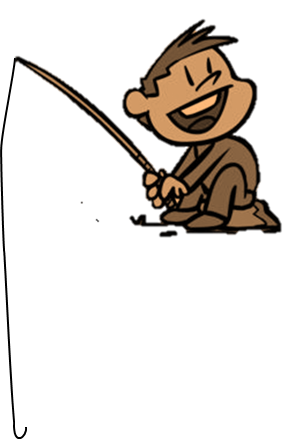 C. rainy
D. cloudy
C. rainy
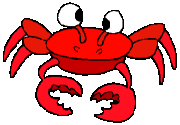 B. windy
A. sunny
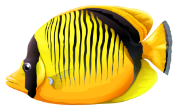 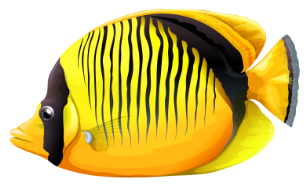 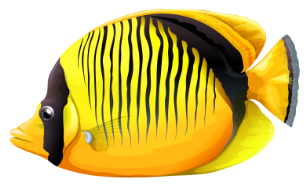 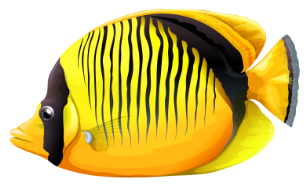 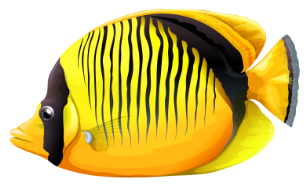 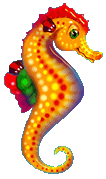 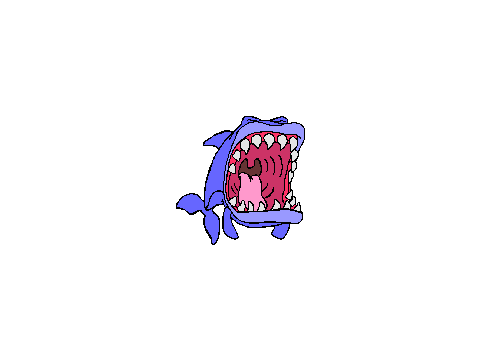 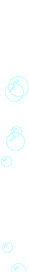 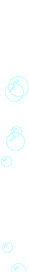 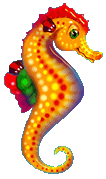 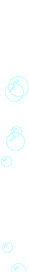 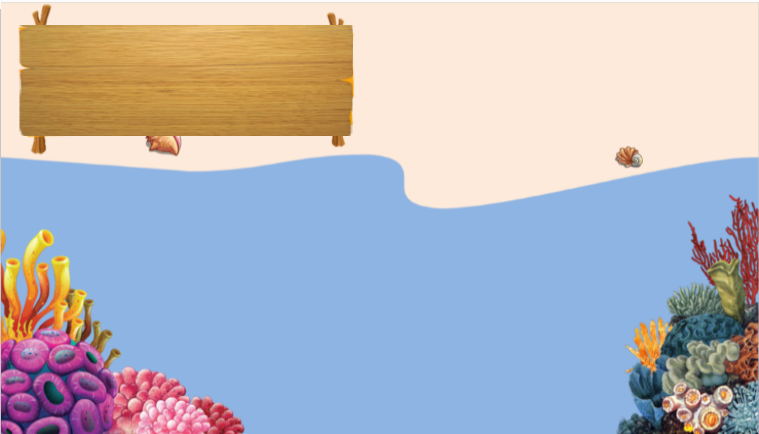 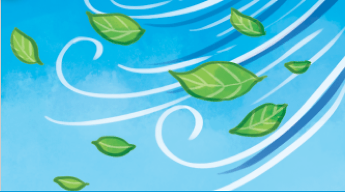 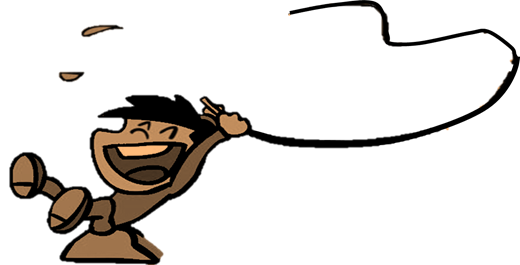 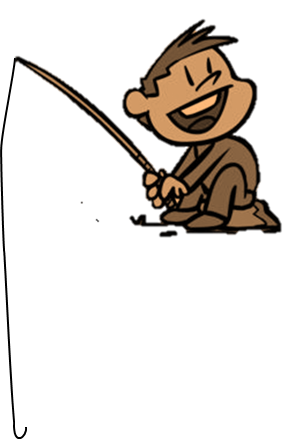 A. cloudy
B. rainy
D. windy
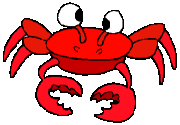 D. windy
C. sunny
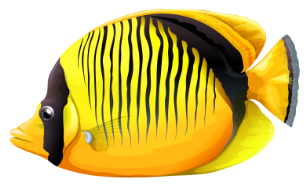 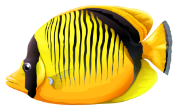 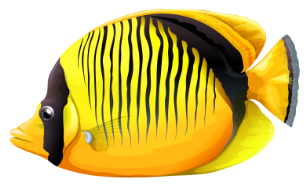 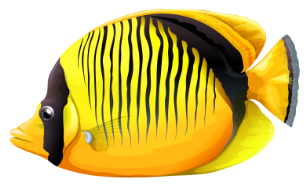 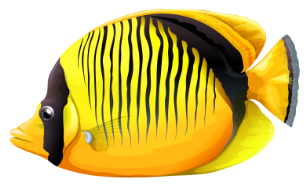 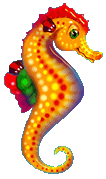 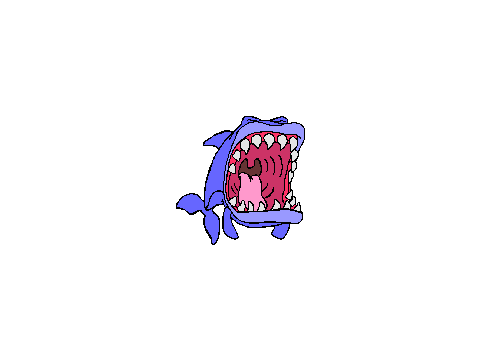 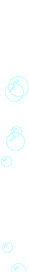 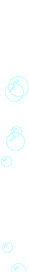 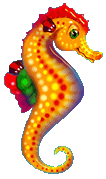 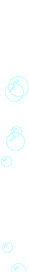 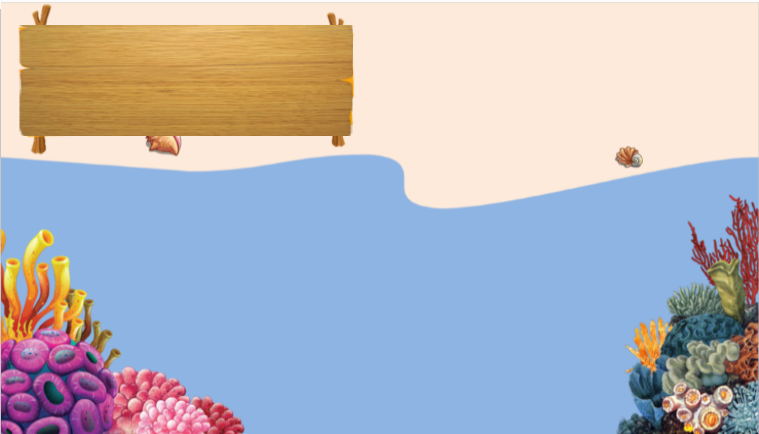 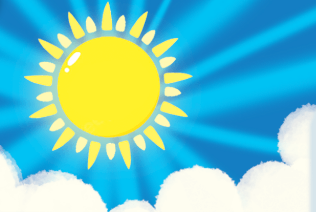 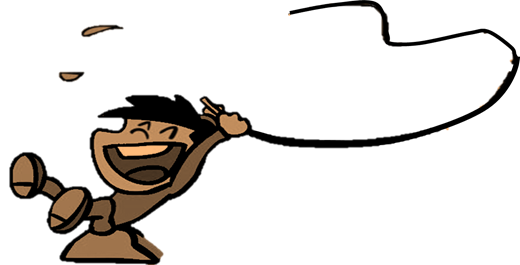 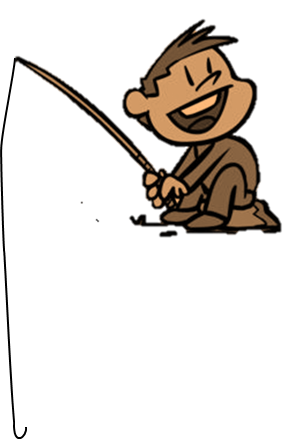 A. sunny
A. sunny
C. windy
B. rainy
D. cloudy
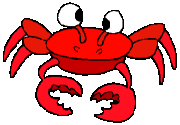 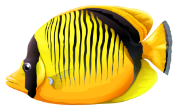 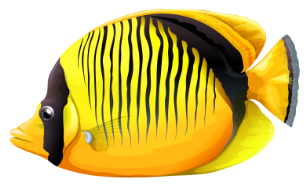 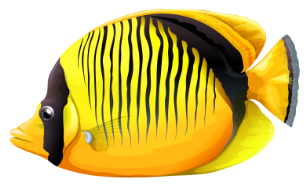 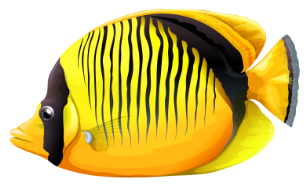 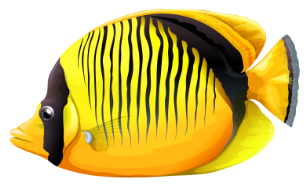 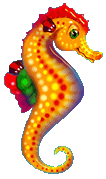 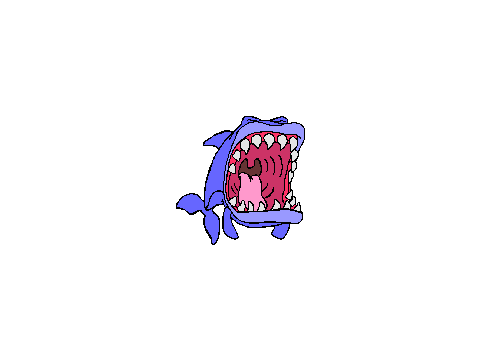 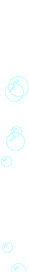 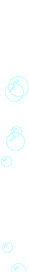 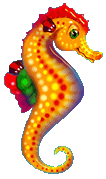 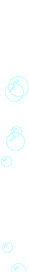 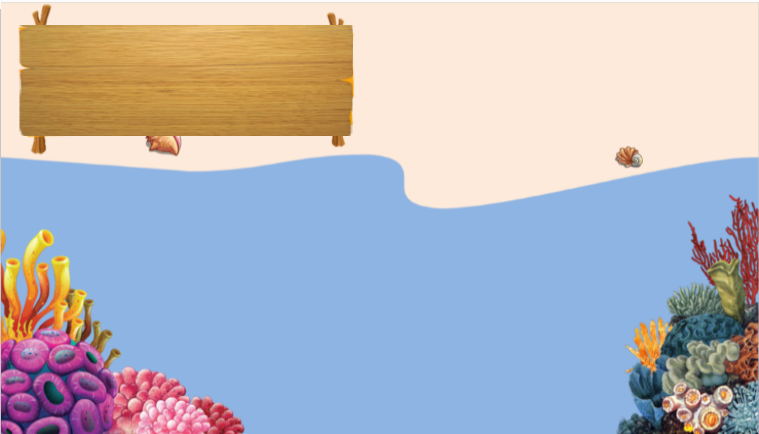 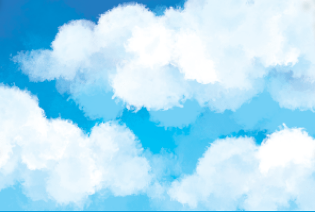 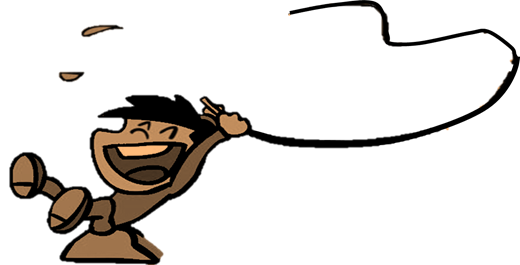 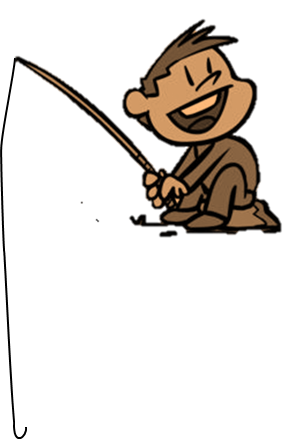 B. sunny
D. cloudy
D. cloudy
C. windy
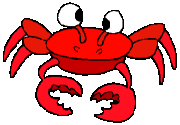 A. rainy
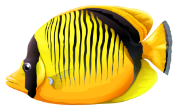 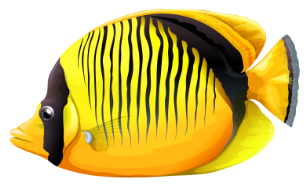 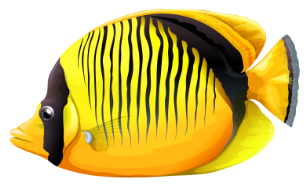 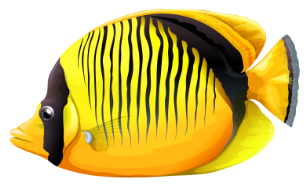 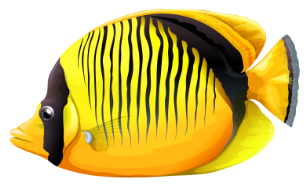 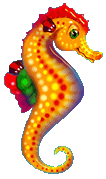 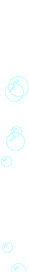 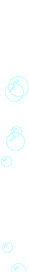 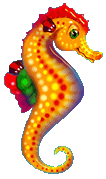 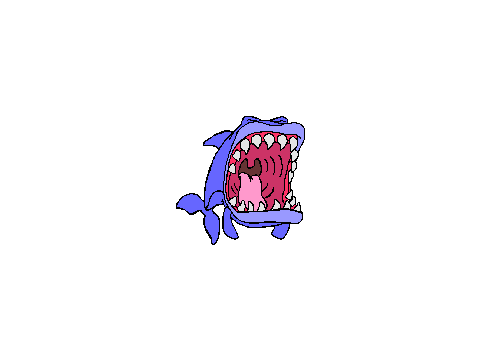 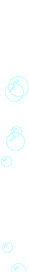 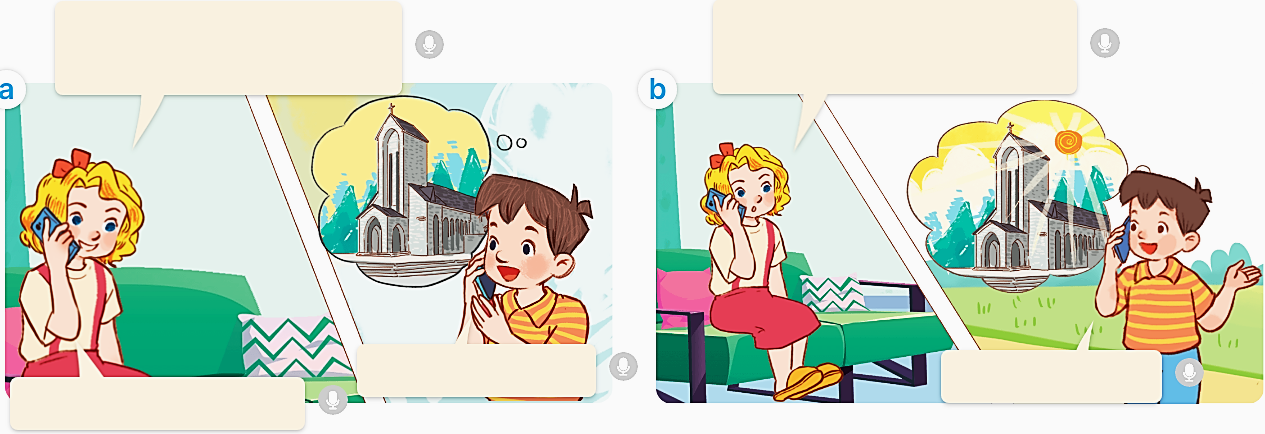 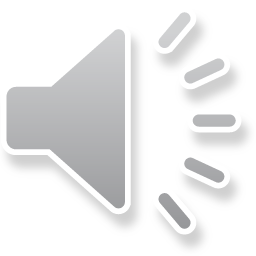 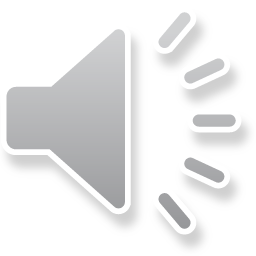 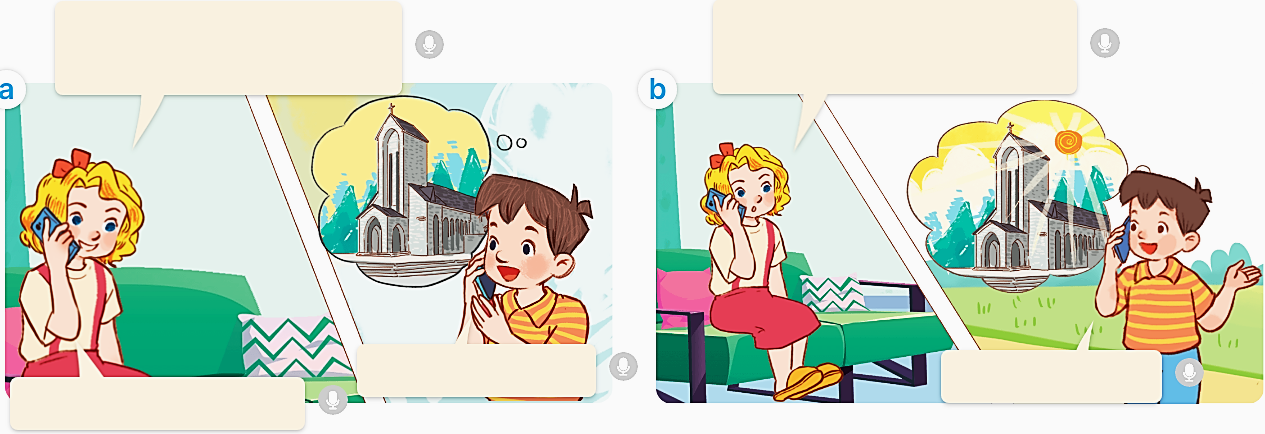 Hi, Minh. Where were you last weekend?
What was the weather like in Sa Pa?
I was in Sa Pa.
Greet! I like Sa Pa.
It was sunny.
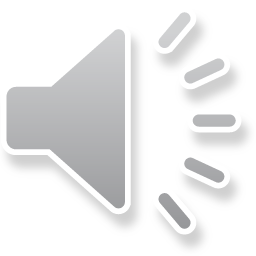 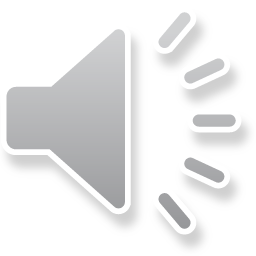 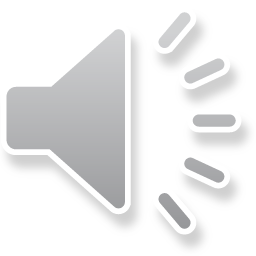 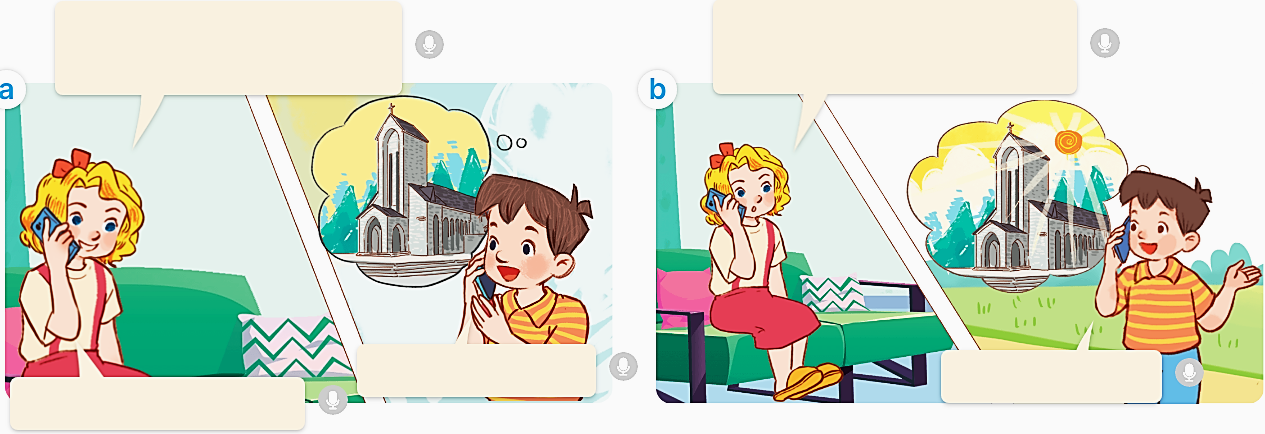 Hi, Minh. Where were you last weekend?
What was the weather like in Sa Pa?
I was in Sa Pa.
It was sunny.
Greet! I like Sa Pa.
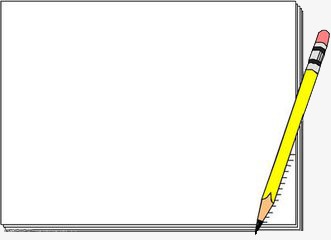 * Hỏi đáp thời tiết đã xảy ra.
- What was the weather like last weekend ?
It was
+             _____.
sunny
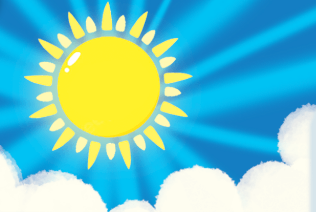 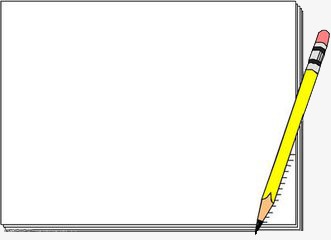 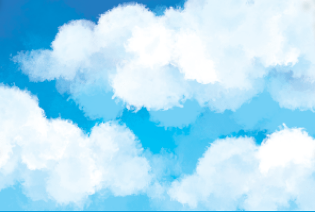 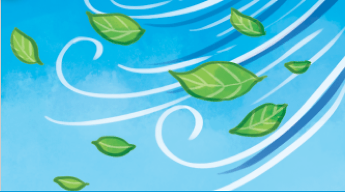 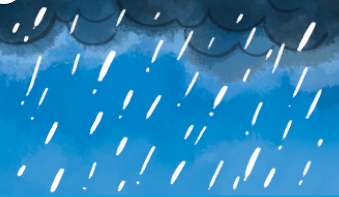 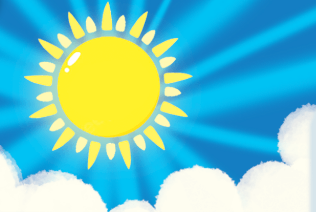 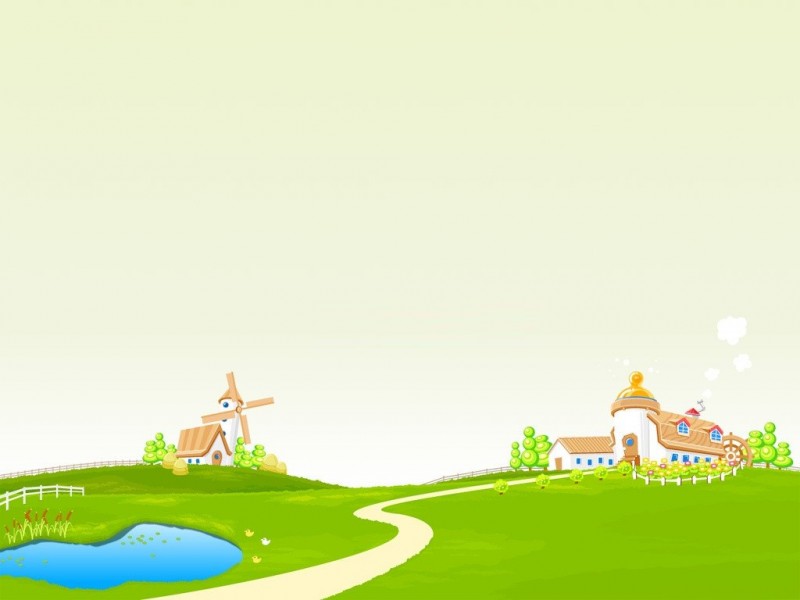 A: What was the weather like last weekend?
B: It was _______.
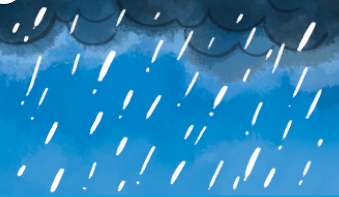 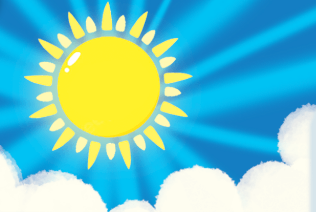 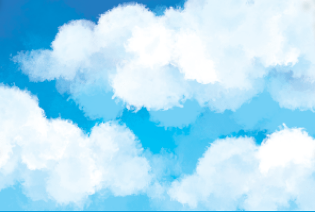 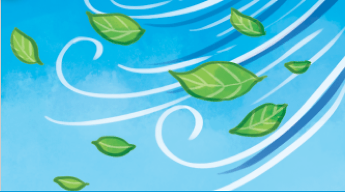 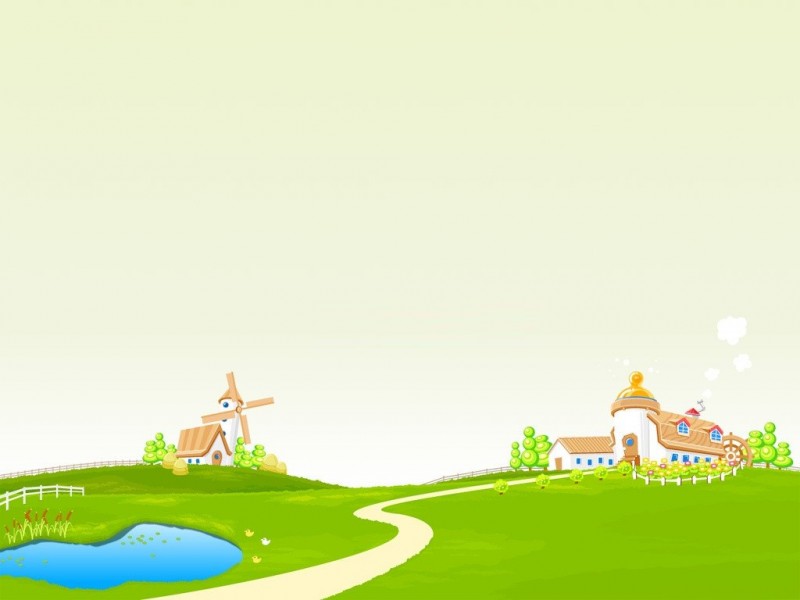 _____.
____?
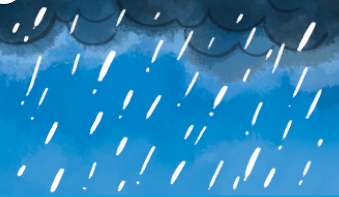 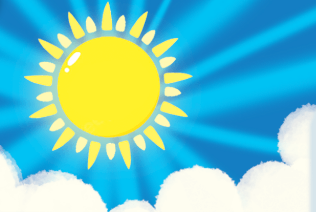 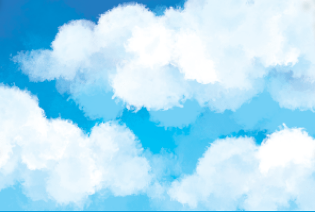 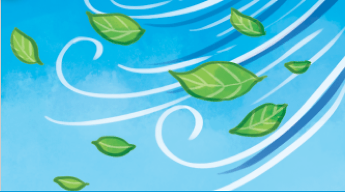 B
A
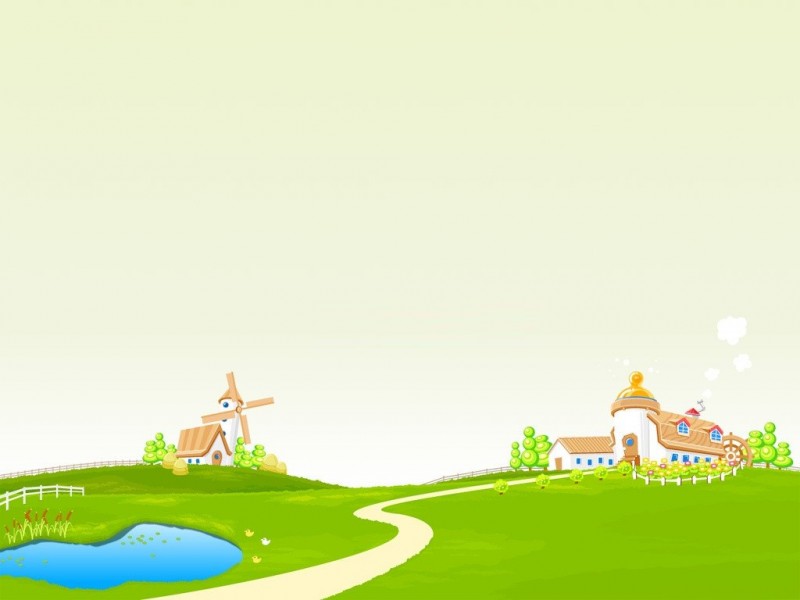 _____?
____.
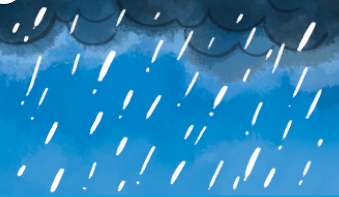 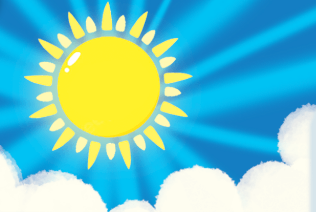 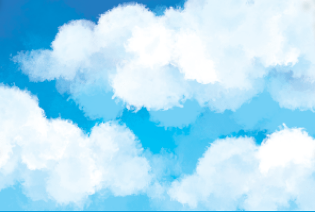 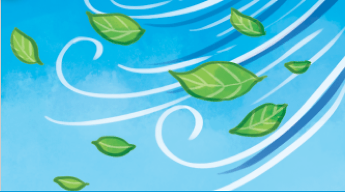 B
A
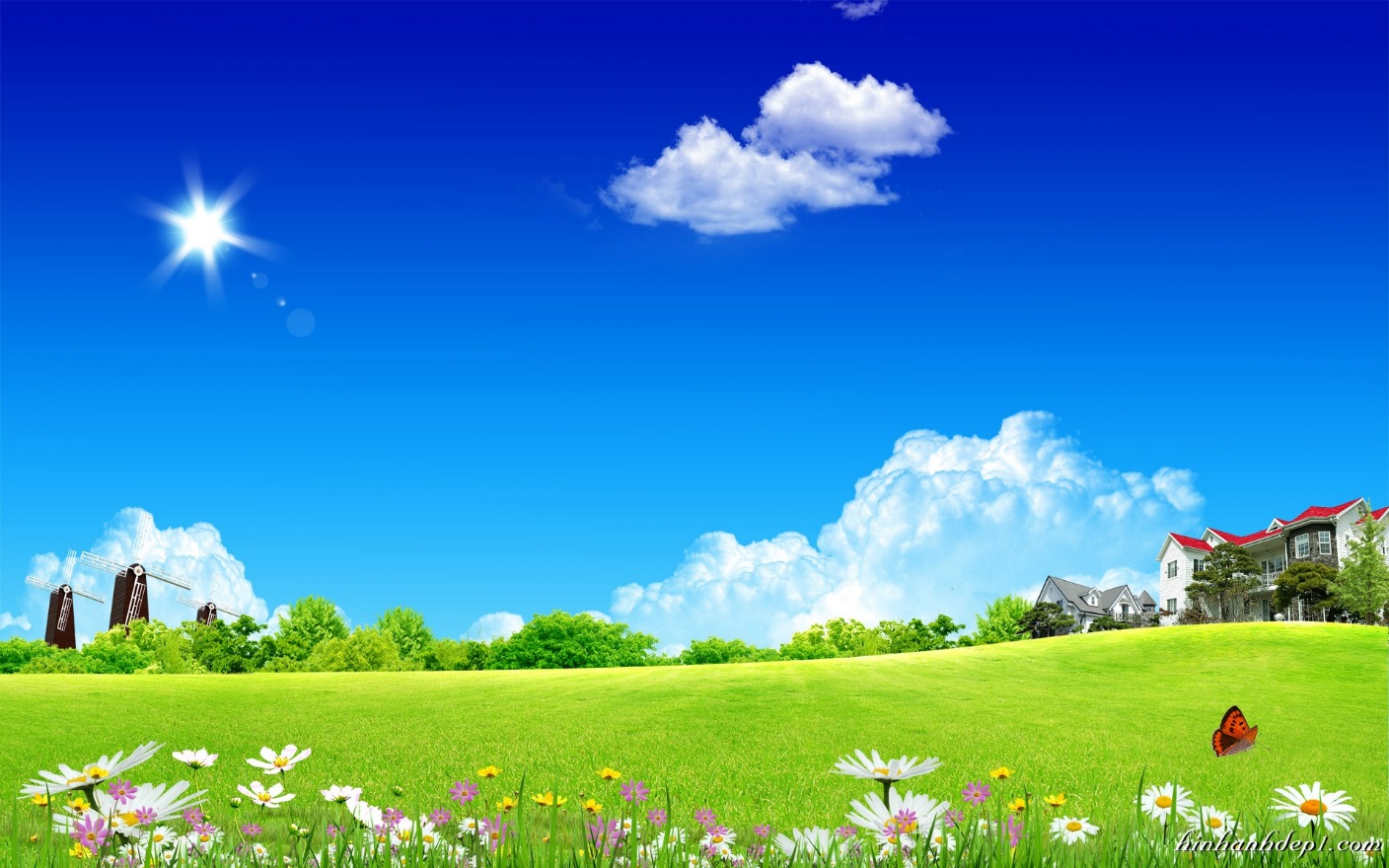 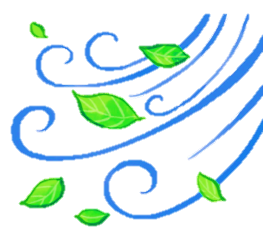 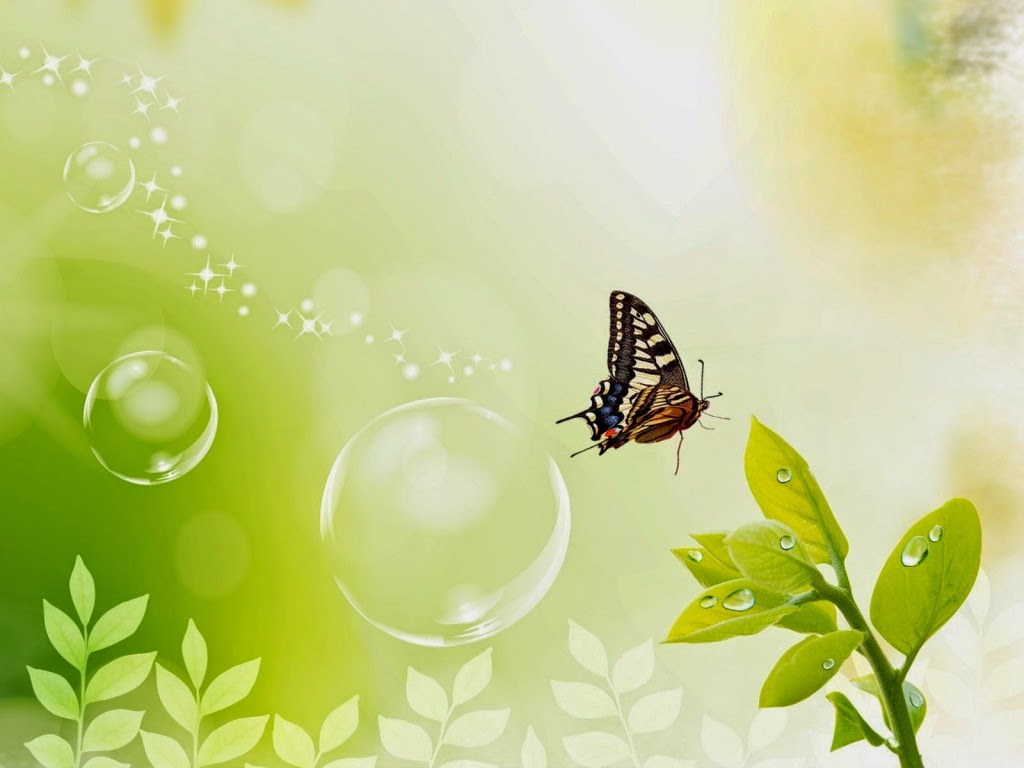